جامعة محمد خيضر بسكرة
كلية العلوم الاقتصادية والتجارية وعلوم التسيير
قسم علوم التسيير
سلسلة محاضرات مقدمة للسنة الثانية
المصاريف غير المباشرة 1
من إعداد الأستاذة:
فاطمة الزهراء طاهري
المصاريف المباشرة هي المصاريف التي لا تطرح أي إشكالية عند تحميلها للمنتجات، حيث يمكن تحديد مساهمتها في سعر تكلفة مختلف المنتوجات، تتمثل هذه المصاريف المباشرة في المواد الأولية، المواد الاستهلاكية (هي مواد مساعدة للمواد الأولية،  ليست أساسية في صناعة المنتوج وإنما تدخل في التكلفة بشكل مساعد مثل الغراء والمسامير في النجارة.)، واليد العاملة المباشرة.
المصاريف غير المباشرة هي المصاريف التي لا نستطيع ربطها بمنتوج معين دون غيره، ذلك أنها تخص مجموعة من المنتجات أو مجموعة من الأقسام، أو المؤسسة ككل، وتضم مصاريف مختلفة: رواتب، إيجار، إضاءة، تدفئة، اهتلاك، تأمين، مصاريف مالية..
كيف نوزع هذه المصاريف على منتجات المؤسسة كل حسب نصيبه منها؟
2/ طريقة الأقسام المتجانسة
أنواع الأقسام:
أ/ الأقسام الرئيسية : تمثل أقساما لها علاقة بتصنيع المنتوج النهائي، إذ تشكل العمليات التقنية الإنتاجية والتموينية وكذا العمليات التجارية (توزيع المنتوج). هذه الأقسام تحصل على نصيبها من الأقسام المساعدة، وتحمل كل مصروفها إلى سعر تكلفة المنتجات النهائية. تتمثل هذه الأقسام عموما في: التموين، الإنتاج، التوزيع.
ب/ الأقسام المساعدة(الثانوية): هي الأقسام التي ليس لها علاقة مباشرة بتصنيع المنتوج النهائي، تساعد الرئيسية على أداء نشاطها، ويتم توزيع كل نصيبها من  المصاريف غير المباشرة إلى الأقسام الرئيسية. من أهم هذه الأقسام: الإدارة، المالية، الصيانة، النقل، الخدمات الاجتماعية
تحميل المصاريف غير المباشرة
تحميل مباشر
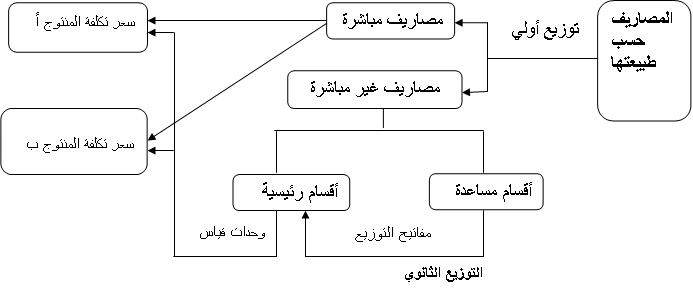 أ/ تسجيل المصاريف غير المباشرة في كل قسم:
ترتب وتسجل المصاريف حسب طبيعتها أو حسب تصنيفها من قبل المؤسسة (نقل ، صيانة ، كهرباء، إيجار ، ....... أو مصاريف مستخدمين ، مالية ، ضرائب .......)، ثم توزع على مختلف الأقسام الرئيسية والمساعدة وذلك حسب نصيب كل قسم من هذه المصاريف. هذا النصيب يحدد بمعدلات أو نسب مئوية أو القاعدة الثلاثية، والتي يمكن تسميتها بمفاتيح التوزيع. ثم تجمع المبالغ المحصل عليها في كل قسم لنحصل على النصيب الإجمالي للقسم الرئيسي أو المساعد من المصاريف الغير مباشرة. يسمى هذا التوزيع بالتوزيع الأولي، مع ملاحظة أن مفاتيح التوزيع تقوم بتحديدها مصلحة الدراسات بالمؤسسة بناء على دراسة معمقة لتحديد مساهمة كل عنصر تكلفة في مختلف أقسام المؤسسة .
أي في نهاية هذه الحالة الأولى نحمل كل قسم ثانوي أو رئيسي بنصيبه من المصاريف غير مباشرة (هذه المرحلة لا تخص المحاسبة التحليلية)
مثال:
يظهر جدول توزيع المصاريف غير مباشر للمؤسسة (x) كما يلي: علما أن مفاتيح التوزيع معطاة في شكل نسب مئوية.
المطلوب: توزيع المصاريف غير المباشرة للمؤسسة على أقسامها الأساسية والثانوية.
الحل:
ب/ توزيع المصاريف غير المباشرة للأقسام المساعدة على الأقسام الرئيسية:
بعد إيجاد نصيب كل قسم من المصاريف غير المباشرة، نقوم بتوزيع نصيب الأقسام المساعدة على الأقسام الرئيسية حسب مقدار استفادتها منها، وذلك باستعمال مفاتيح توزيع كذلك، أي أن مصاريف الأقسام المساعدة لا تحمل مباشرة لسعر تكلفة  المنتوج لكونها لا تقدم خدمات مباشرة لهذا المنتوج.
هذه المفاتيح يحددها المحاسب بعد دراسة دقيقة لمصاريف كل قسم ونسبة تعامله مع باقي الأقسام، ويسمى هذا التوزيع بالتوزيع الثانوي، ويأخذ أحد الأشكال التالية:
ب-1/ توزيع مباشر:
يتم توزيع  المصاريف غير مباشرة لكل قسم ثانوي منفردا على الأقسام الأساسية فقط، أي لا يتبادل خدمات  مع قسم مساعد آخر ولا يقدم له خدمات
مثال: أكمل التوزيع التالي:
الحل:
(9000)
2700
2700
3600
00
00
2400
(8000)
4000
1600
18700
00
27200
00
15100
ملاحظات:
نجد أن نصيب كل قسم مساعد تحول إلى الأقسام الرئيسية، وبالتالي يصبح بعد التحويل صفرا. 
للتأكد من صحة عملية التوزيع يجب أن يكون مجموع مصاريف جميع الأقسام الناتجة عن التوزيع الأولي يساوي مجموع مصاريف الأقسام الأساسية الناتجة عن التوزيع الثانوي. أي :
ت 1 Σ = ت 2Σ